Spiritual Life
Part I 		-		Be Spiritually Strong
Part II		-		Journey in Brokenness
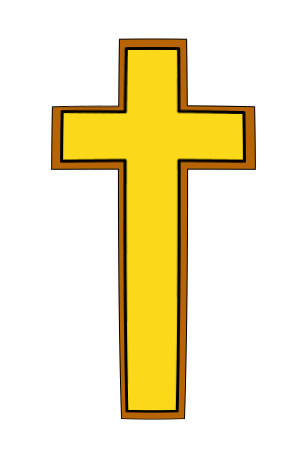 WORLD
God’s Order for Christian Living
Outer-Man
Inner-Man
BODY
Flesh SOULSelf-life
 	Mind
 	Emotion
 	Will
SPIRIT
 	Relationship
 	Conscience
 	Discernment
Spiritual Life
Part I 				-		Be Spiritually Strong
Part II		-		Journey in Brokenness
1. 	Know that we are a Mixture. 
	A. 	There is the Natural Life (1 Corinthians 3:1-3).
 		Sinful Nature
  	Old Man
  	Corrupt
  	Soulish - Self-Life
  	Carnal Flesh
  	Spiritual Infancy
1. 	Know that we are a Mixture. 
	B.	 	And there is the Spiritual Life.
 	Christ Jesus in us.
 	The Holy Spirit dwelling in us.
 	Father God dwelling with us.
1.	Know that we are a Mixture.
Galatians 5:16, 18, 25 We are to walk, live, be led, keep in step with the Spirit …
Galatians 5:17 But the Flesh in us is contrary to the ways of the Spirit.
The resulting “Tension - Battle” to live the Christ Life - be Spirit-Led
Journey in Brokenness
 	Example of CEO
  	Examples of Moses & Jacob
John 12:24; Psalm 51:17; Isaiah 57:15
Example: Moses [at 40 years]
Acts 7:22 And Moses was learned in all the wisdom of the Egyptians, and was mighty in words and deeds.
Example: Moses [During the 40 years in the wilderness]
 	Moses’ self-confidence was stripped …
 	Moses’ anger, resentment, hostility towards the Egyptians 	was weeded out.
 	Moses’ self-determination to liberate the Jews collapsed.
Example: Moses [At 80 years]
Moses encountered God at the burning bush … 
a “broken” man.
WHO AM I?
Example: Jacob [Genesis 31:38-41]
 	He was a schemer, supplanter, deceiver.
 	This began in the mother’s womb when 	he first struggled with his brother.
 	Cheated his brother, Esau of his birthright.
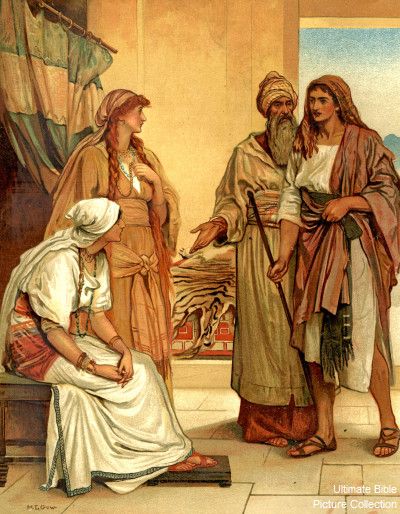 Example: Jacob[Jacob’s Journey in Brokenness]
Jacob encountered Laban
  	Wages changed 10 times.
 	Leah instead of Rachel first.
 	20 years under Laban.
Example: Jacob [Jacob’s Journey in Brokenness]Jacob encountered God [Genesis 32] 
 	The wrestling with the angel, his hip was out of joint.
 	Jacob became a broken man.
 	His name was changed to Israel.
 	He walked with a limp.
 	Later he arose to bless Pharaoh 	[Genesis 47].
Journey in Brokenness
 	Examples of Peter & Paul
2. 	Daily journey in brokenness as per Luke 9:23 
	Then He said to them all, “If anyone desires to come after Me, let him 	deny himself, and take up his cross daily, and follow Me.
2. 	Brokenness - the molding of our faculties - occur as we:
	A. 	Deny our self-life.
	B.	 	Take up our own cross daily.
	C.	 	Follow Me.
2. 	Brokenness - the molding of our faculties - occur as we:
	A. 	Deny our self-life.
	B.	 	Take up our own cross daily.
	C.	 	Follow Me.
A. 	Deny our self-life.  Our self-life:
Our Cleverness
Our Self-justification
Our Ways
Our Insecurity
Our Forceful Will
Our Low Self-image
Our Self-love
Our Opinions
Cannot Control our Tongue
Our Deep Emotion
Our Human Arguments
Our Strong-minds
Cannot Stop Comparing ourselves Better than Others
Cannot Stop Boasting in our Flesh
Cannot Keep a Rein on our Critical Spirit
Cannot Stop Beating ourselves Down into Self-pity
Continue in Jealousy and Envy
A. 	Deny our self-life.
Romans 6:11 Likewise you also, reckon yourselves to be dead indeed to sin (the sinful nature) but alive to God in Christ Jesus our Lord.
i.e. Do not react; do not respond		according to the sinful nature.
		e.g. 1	-	taking revenge
		e.g. 2	-	keeping a record of wrongs
		e.g. 3	-	nursing offenses  
		e.g. 4	-	vicarious anger
WHYmust the flesh-sin nature in us die?
WHY must the flesh-sin nature in us die?
(1) 	This is because the flesh is hostile to God and cannot please God 	(Romans 8:7-8).
(2) 	The flesh profits nothing (John 6:63).
(3) 	The sin nature is corrupt and cannot be transformed.
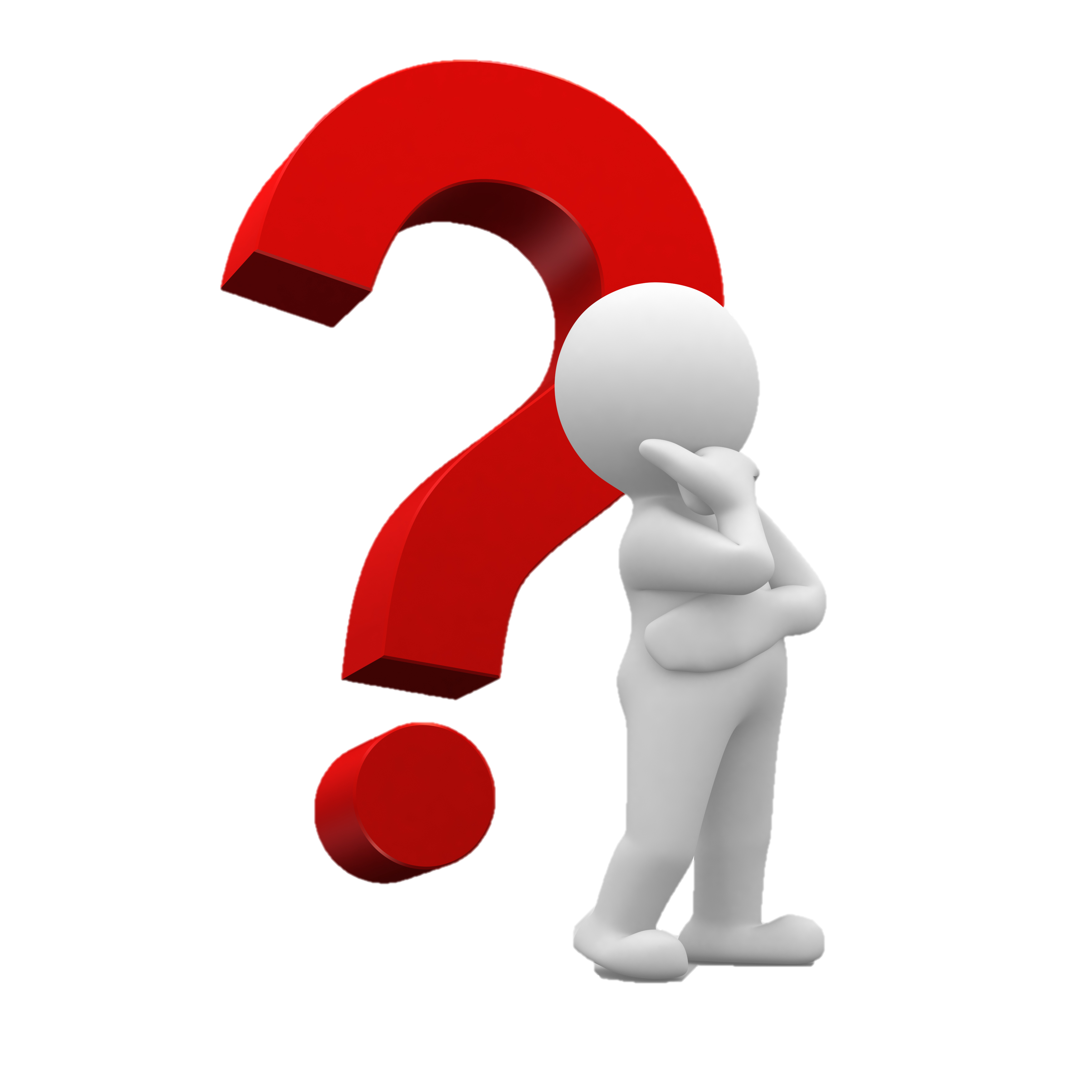 The sin nature must be crucified and put to death!
HOW
2. 	Brokenness - the molding of our faculties - occur as we:
	A. 	Deny our self-life.
	B.	 	Take up our own cross daily.
	C.	 	Follow Me.
B. 	Take up our own cross daily.
	(1) 	The cross means crucifixion and death 				to our self-life.	
	(2) 	Our cross is not the Cross of Christ.
	(3) 	Our cross is not our sister’s or brother’s 				cross.
	(4) 	Our cross is unique and a personal one.
B. 	Take up our own cross daily.
	(5) 	The instruments of our cross are:
				(A) 	The people that cross our paths.
				(B) 	The circumstances that we are in; 								that invokes the sin-nature in us 								which must be crucified and dead.
The life of Christ is increased (manifested) to the extent - degree I-ME-MYSELF is decreased.
Each time I fail to take up my cross is the time I:
Lose my temper
Fall into sin
Get Offended
Overly stressed
Be envious
Get impatient
Lust
Fight
Gossip
Quarrel
Get angry
Become fearful
Journey in spiritual maturity to be overcomers.
Natural Man
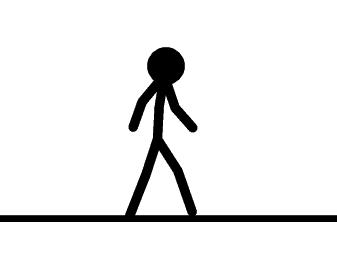 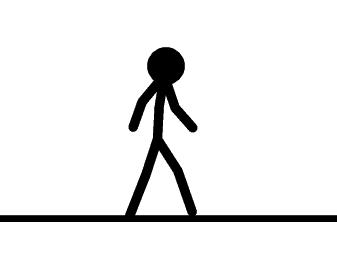 Carnal Believer
Spiritual Believer
100
0
50
Overcomer Zone
Born again
2. 	Brokenness - the molding of our faculties - occur as we:
	A. 	Deny our self-life.
	B.	 	Take up our own cross daily.
	C.	 	Follow Me.
C. 	Follow Me [the Lord Jesus].
	A journey of devotion to Christ.
	This means:
	We bring all our plans, thoughts, 	decisions, ideas, responses …
	(1)		Under the authority of the Word.
	(2)  	Under the leading of the Holy Spirit.
Journey in Brokenness This is also the application of
Proverbs 3:5-6
5 Trust in the Lord with all your heart and lean not on your own understanding; 6 in all your ways acknowledge him, and he will make your paths straight.
Journey in Brokenness
This is also the application of the Law of Spirit of Life over the law of sin and death (Romans 7 & 8).
Law of Sin & Death
Law of Spirit of Life
Law of the Mind
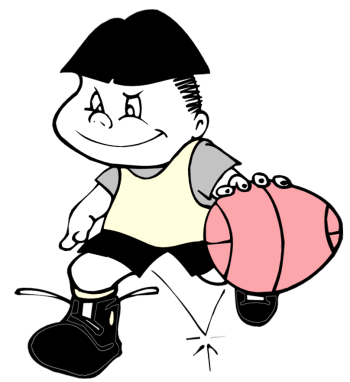 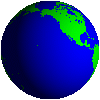 Law of Aerodynamics
Law of Gravity
Law of Will
Journey in Brokenness
Galatians 2:20 I have been crucified with Christ; it is no longer I who live, but Christ lives in me; and the life which I now live in the flesh I live by faith in the Son of God, who loved me and gave Himself for me.
Journey in Brokenness
The Christian life is a life of
becoming more and more
like the Lord Jesus Christ
It is allowing the life of the Lord Jesus to manifest through us.
Journey in Brokenness
3. 	Fruit of Brokenness 	-		The transformation of our 				Soul-Personality towards 				Christ-likeness.
Romans 8:29 For whom He foreknew, He also predestined to be conformed to the image of His Son, that He might be the firstborn among many brethren.
Journey in Brokenness - The transformation of our Personality
Soul-Personality
Mind
Emotion
Will
(MEW)
Journey in Brokenness - The transformation of our Personality
Soul-Personality
(A1) Natural Mind
Cynicism
argumentative
stubbornness
Suspicious
human wisdom of the world
cleverness
Skeptical
not willing to yield
opinionated
mindset full of self
Journey in Brokenness - The transformation of our Personality
Soul-Personality
(A2) Renewed Mind
i. 	Our mind must be daily renewed after the mind of Christ.
	Romans 12:1-2; Philippians 2:5; 1 Corinthians 2:16
Journey in Brokenness - The transformation of our Personality
Soul-Personality
(B1) Natural Emotion
jealously
strife
fits of rage
envy
Cannot rejoice with other’s success
easily swayed
mood swings
lusts
feelings
impatience
Need to boast / defend self vs have nothing to prove
Journey in Brokenness - The transformation of our Personality
Soul-Personality
(B2) Spirit-led Emotion
ii. 	Our emotions must be surrendered to the Holy Spirit.
	He will temper our emotions … to manifest the fruit of 	the Spirit … (Galatians 5:22-23)
Journey in Brokenness - The transformation of our Personality
Soul-Personality
(C1) Natural Will
prejudiced
uninformed
Stubborn
unenlightened
not wise
biased
reaction from hurts
foolish
not according to the Word, 
the Will, the Way and Wisdom of God
Journey in Brokenness - The transformation of our Personality
Soul-Personality
(C2) Will aligned with God
iii. 	Our will must be aligned with God.
	We then have the knowledge, spiritual wisdom and spiritual 	understanding to make correct enlightened decision and 	choices (Colossians 1:9-10)
Journey in Brokenness
4. 	Strengthen our Spirit-Man.
Luke 1:80 So the child grew and became strong in spirit, and was in the deserts till the day of his manifestation to Israel.
Luke 2:40 And the Child grew and became strong in spirit, filled with wisdom; and the grace of God was upon Him.
Ephesians 3:16
We strengthen our spirit-man by developing the 3 main faculties of our spirit:
2. SOUL
1. BODY
3. SPIRIT
3 main functions of
(1) 	Relationship
(2) 	Conscience
(3) 	Discernment
	(RCD)
WORLD
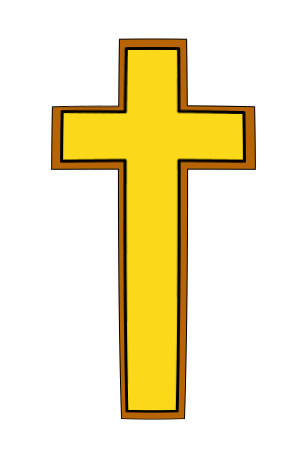 God’s Order for Christian Living
Outer-Man
Inner-Man
BODY
Flesh SOULSelf-life
 	Mind
 	Emotion
 	Will
SPIRIT
 	Relationship
 	Conscience
 	Discernment
Summary Conclusion
I. 	We must repent of living our lives carnally i.e. in the Flesh 	rather than by the Spirit.
Know the Mixture in us
Summary Conclusion
II. 	We must Surrender our lives to God totally to live 	in utter dependency on Him.
	Then we will be changed and be transformed 	into the image of Christ.
Spiritual Life
Part I 		-		Be Spiritually Strong
Part II		-		Journey in Brokenness